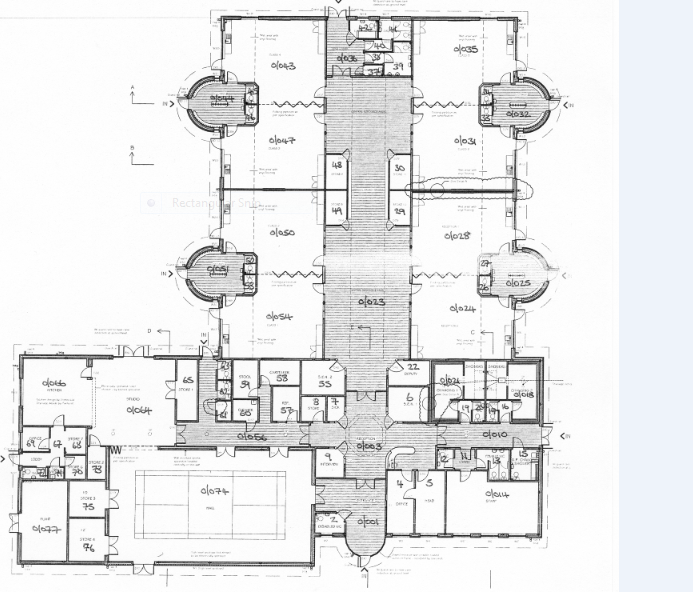 Miss Willis
[Blue]
Mrs Brown
[Orange]
Library
Rainbow Room
Mrs Derrick
[Green]
Outdoor area
Miss Brown/ 
Mrs McQullian
[Yellow]
Mrs Vallely
[Purple]
Mrs Vallely
Mrs Edwards/ Miss Brown
[Pink]
Mrs Tallent
(Red)